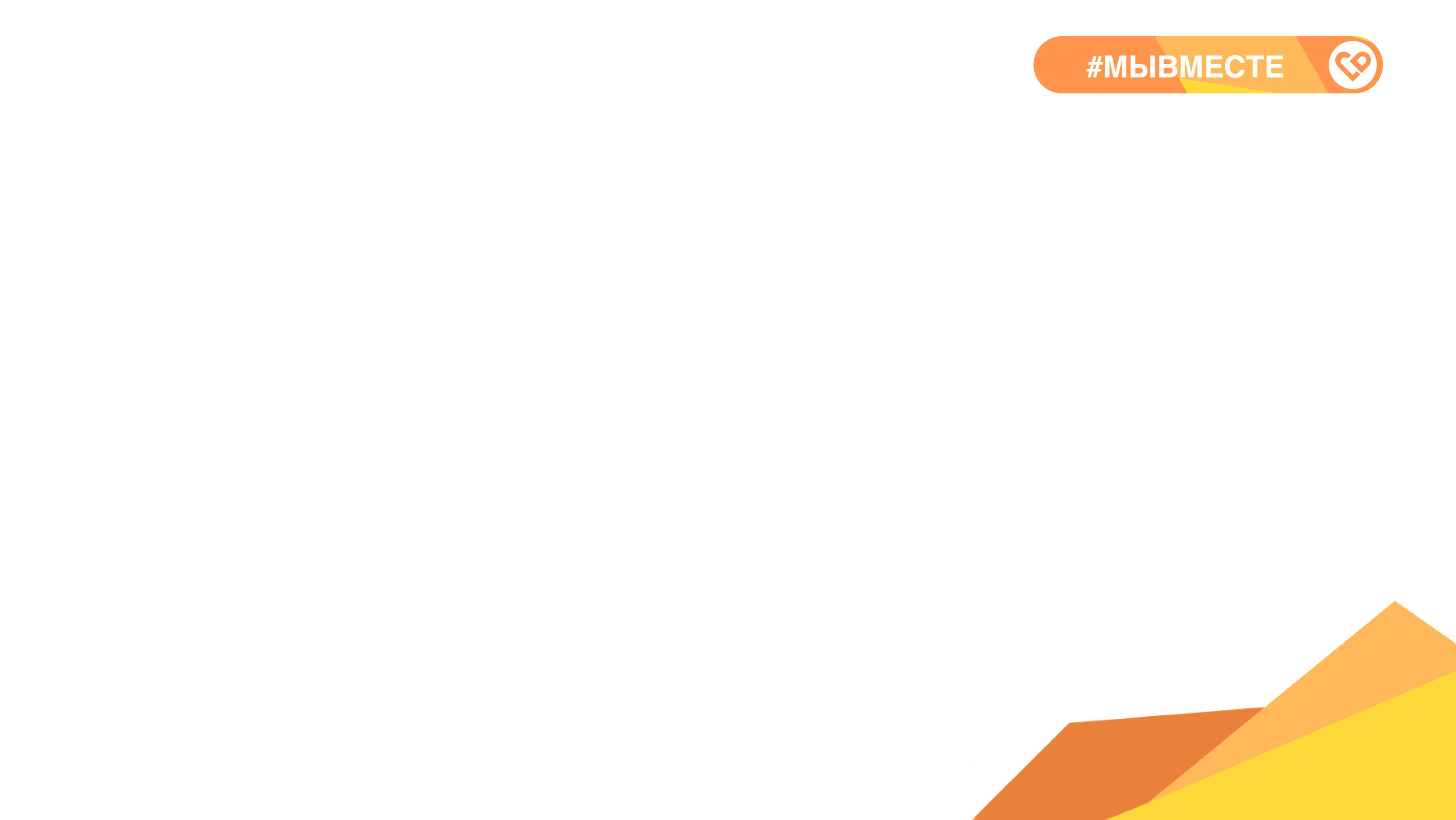 Эффективные коммуникации
Модуль 5. Особенности коммуникации с особыми категориями граждан и людьми в трудных жизненных ситуациях.

Урок 1. Особые категории граждан.
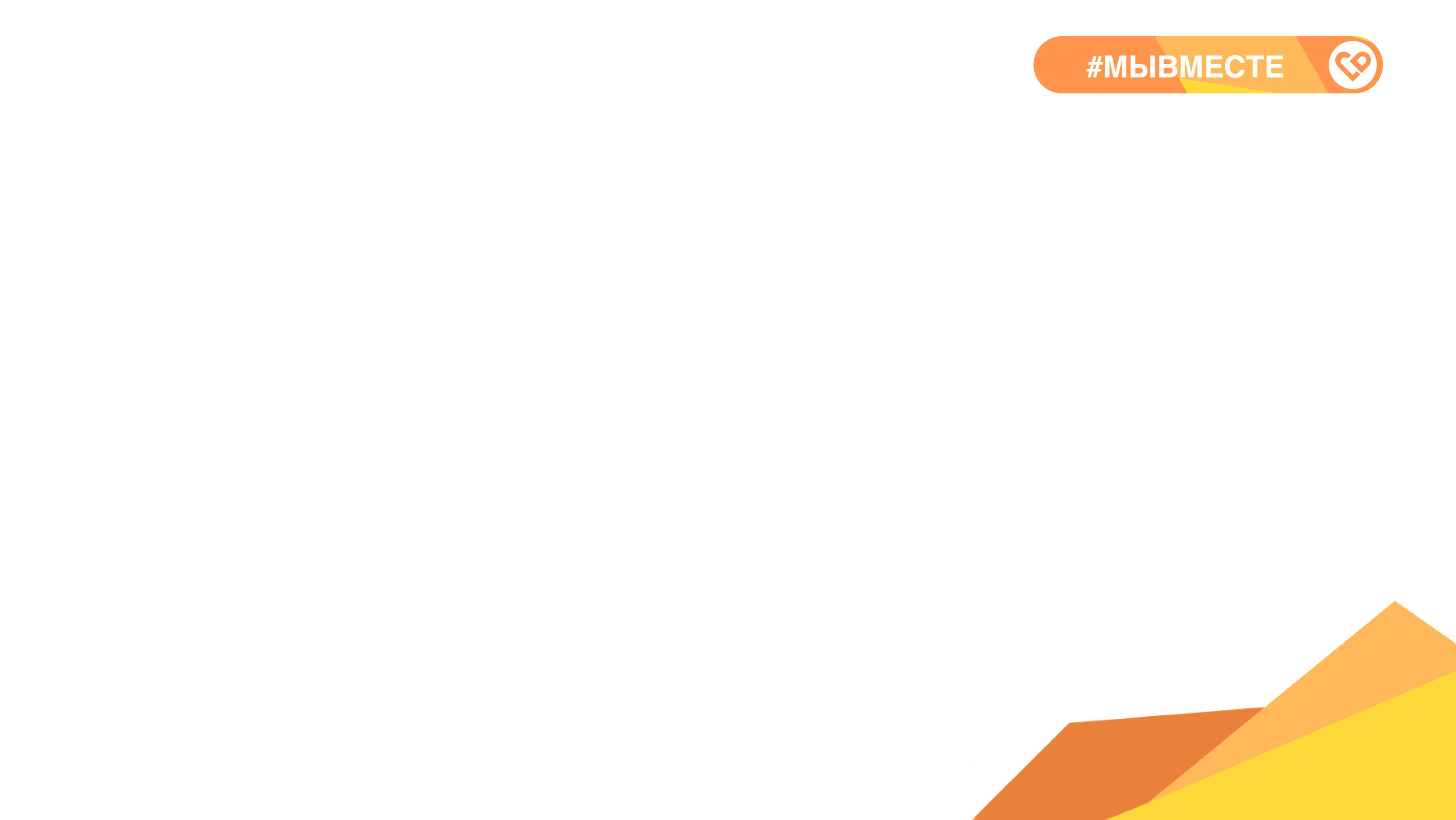 Основные правила в общении с особыми категориями граждан:
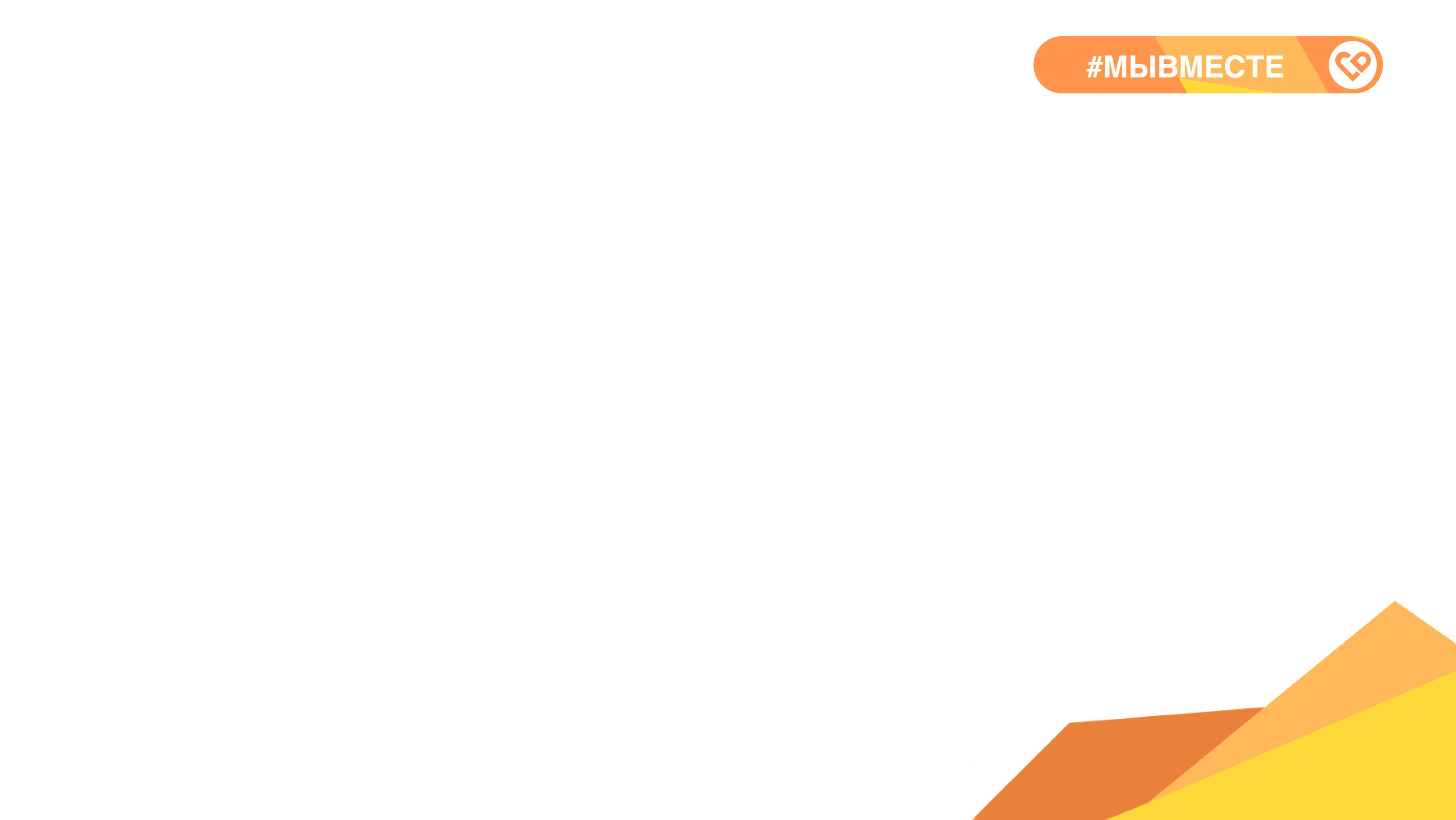 Основные особые категории граждан
инвалиды и участники Великой Отечественной войны;

инвалиды и ветераны боевых действий;

лица, награжденные знаком «Жителю блокадного Ленинграда»;

члены семей погибших (умерших) инвалидов войны, участников Великой Отечественной войны, ветеранов боевых действий;

инвалиды всех групп здоровья;

семьи, имеющие детей-инвалидов;
реабилитированные лица;

многодетные малоимущие семьи, в том числе приемные и патронатные;

одинокие родители, имеющие на воспитании одного и более несовершеннолетних детей;

одиноко проживающие пенсионеры в возрасте 80 лет и старше;

граждане, пострадавшие в результате радиационных или техногенных катастроф.